Mental Health and Suicide Prevention on Campus
Kathy Bradley, Ph.D.
Overview
Mental Health Issues: National, Collegiate, and Gettysburg College
Counseling Services 
CARE  
Q&A
What is the national context?
Center for Collegiate Mental Health Data
Counseling use increased by ~30%
Requests for mental health services surged by 50% 
87% of directors say complexity is increasing 
10-15% of students use counseling on campus
Threat to self has risen EVERY year
Rates of threat to self at IHE’s nationally?
What is happening?
Crises on Campus
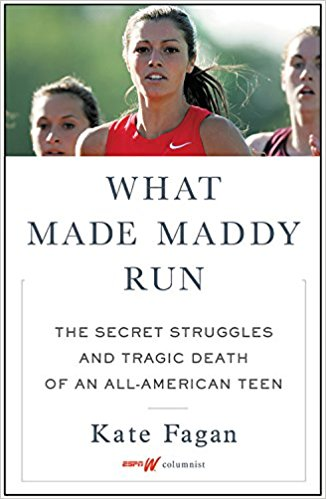 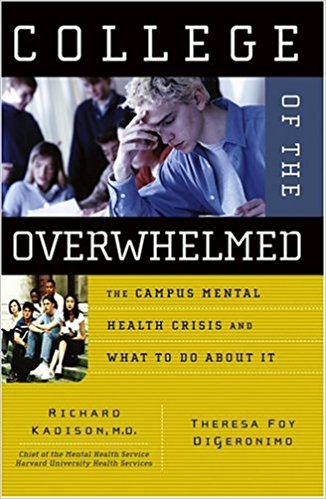 Why is this happening?
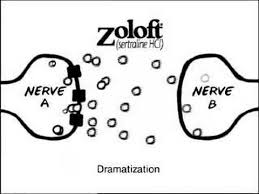 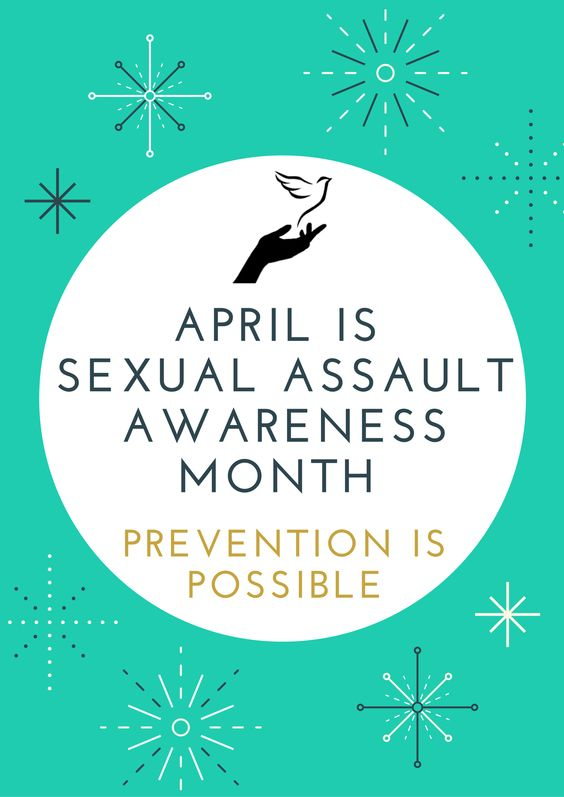 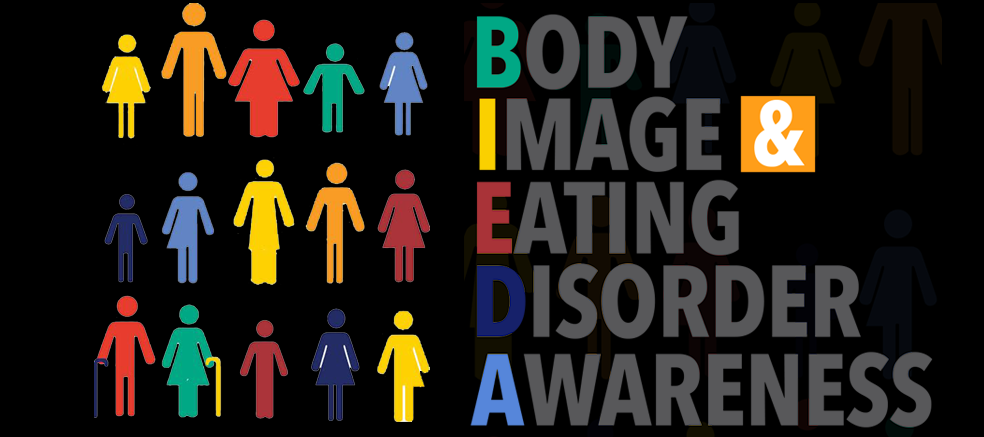 What are we seeing at Gettysburg College?
Counseling sees 25% of our student body annually; 50-60% of graduates
Roughly consistent with like institutions
Gettysburg College and like institutions > national usage rates
Why are our numbers different from the national numbers?
Small, hands on, residential campus
VERY limited community resources
Affluent students more accustomed to psychological services
Declining stigma
Pricetag = higher expectations
What are our usage trends?
What issues do our clients present with?
Anxiety disorders				43%
Mood disorders				31%
Child onset behavioral/ emotional	11%
Substance abuse				5%
Major mental illnesses
What’s the human component of illness?
I have thoughts of ending my life 38% 

I feel isolated and alone 78%

I am afraid I may lose control & act violently 24%

I feel worthless 62%

I have thoughts of hurting others 11%
What PRIOR experiences do our clients bring?
Harassment or Abuse 		27%
PTSD Experience 			29%
Counseling Prior to College 	19%
Psychiatric Meds 			6%
Hospitalizations 			7%
Drug & Alcohol Treatment 		4%
What PRIOR experiences do our clients bring? (continued)
Prior Self-Injury 			19%
Harmed Someone Else 		2%
Unwanted Sexual Experience 	20%
Considered Suicide Previously 	24%
Attempted Suicide 			5%
Who ARE these students?
9 College Athlete

10 STEM Scholar

11 Lincoln Scholar

3 Dean’s List Student

4 Senior, Hispanic, Low-Income Student
Suicide Prevention: All of Us
Students & employees refer to . . . 

CARE, DEAN, AcAd, Health Services, etc.
who refer to . . . 

Counseling
CARE
Key representatives from across campus
Information sharing to “Connect the Dots”
Determine appropriate intervention
Counseling
Screening
Treatment
Crisis Management
Education
Consultation 
On call 24 hours/365 days
SAMHSA Grant for Suicide Prevention
Infrastructure
Prevention
Assessment
Infrastructure
On- and off-campus partners
Hospitals and Agencies
CERT
Campus Advisory Committee
Prevention
QPR
Mental Health First Aid
Self-Help Resources
ALR, TAO, Mental Health Screenings
Education
Don’t Cancel that Class
Connections
Assessment
Pre- & post-test data for QPR
Activity-specific data
Healthy Minds Study, years 1 & 3
Utilization & associated data
Questions